CSCE 590March 26, 2020
Protecting IP
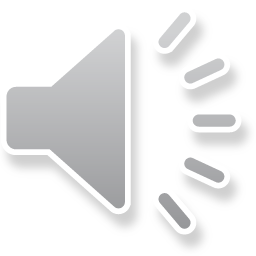 Intellectual Property
Intangible asset, resulting from creativity, innovation, invention, know-how, reputation
Important for startup and emerging technologies
2005: 80% of all S&P 500 companies’ assets are intangible
Competitive advantage for ventures
Sustained success requires sustained competitive advantages
Risks: competitors can copy or appropriate features
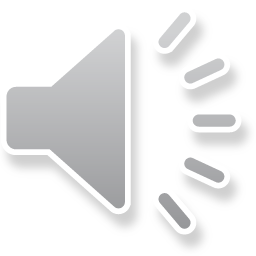 Advantage of IP rights
Competitive advantage
Indicator of success of a technology success
Increased valuation of the venture
Third party certification of expertise
Can be used as collateral for loans
Can be leveraged to provide capital to the satrup

Technology entrepreneurs aim to gain exclusive rights to the venture’s IP
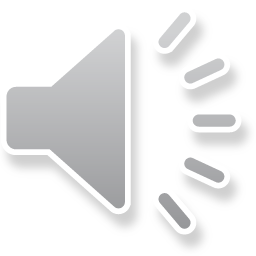 IP Types
Trade secret
Patent (utility, design)
Copyright
Mask work
Trademark

See Exhibit 5.4 for a summary on term, source of las, protectable subject matter, scope of protection, and compatible concurrent forms of protection.
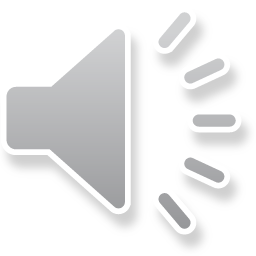 Recognizing IP
IP asset is created every time a problem is solved
Technology ventures should: 
Continuously and systematically look for potential IP
Affirmatively seek opportunities to develop IP assets
Obtain and maintain exclusive rights to the IP
Exploit IP as part of an overall strategy

Everything that gives the business an advantage and noncompetitive markets where the venture’s product can be used should be identified!
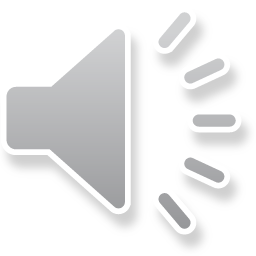 Record keeping
Infringements  need complete and accurate evidentiary record
Disputes regarding ownership of or rights to use technology
Proving that IP was independently developed
Proving that an invention was previously developed, not abandoned, suppressed, or concealed
Proving that an invention was in public use, on sale, or otherwise public prior to filing a patent
Proving that an invention was in non-public commercial use prior to a certain date
Supporting interference proceedings to determine priority of inventions
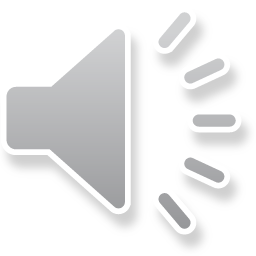 Guidelines for record keeping
Bound notebook – increase protection against falsification
Loose papers – signed, dated, and cross referenced
Audio/video recording – protected and dated

Record keeping: establishing the dates and activities comprising each of the elements of making an invention.
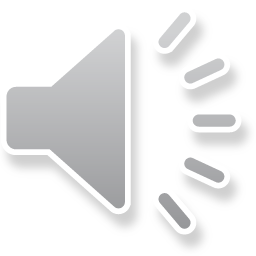 Trade Secret
Primary protection for data, know-how, expertise, invention
Term: infinite duration
Prerequisite: 
Derive some value from being secret
Demonstrated effort to maintain secrecy
Protection against copying or use.  No protection against independent development
Maintaining trade secret: meets the standard of “reasonable under the circumstances”   confidentiality agreement
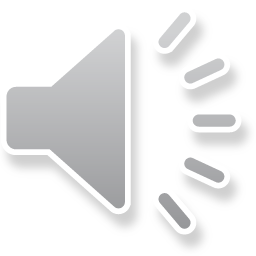 Patent
Limited-term exclusive right to the invention
Term: 
Utility patent: 20 years from filing date 
Design patent: 14 years from issue date
Territorial: effective only within the jurisdiction where is was granted
Parts: 
Written description: presenting the invention to the public with detailed descriptions and drawings
Claim: defines the scope of the protection for the particular IP.  Must be carefully drafted with high-level of precision
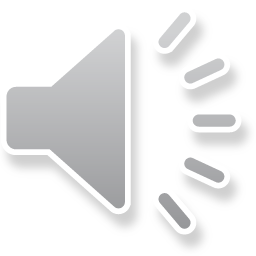 Patent
Exclusive right
Patentability: 
Patentable subject matter
Patent must be capable of industrial application
Novel invention
Non-obvious invention
Meet certain formal and substantive standards
Software patent eligibility
Patent application and maintainance
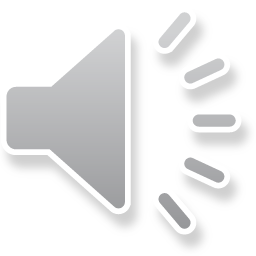 Copyright
Arise automatically when an original work of authorship is put into a form that can be read or visually perceived
Original work: 1) ndependently created by an author and 2) Possess a minimal degree of creativity
Term:
70 years after the death of the last surviving author or
95 years after publication
Exclusive right to the author wrt. expression and presentation 
Does NOT protect the use of the ideas, facts, and utilitarian elements
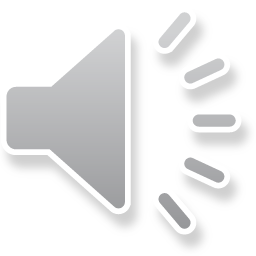 Software copyright
Applicable to 
Human-readable software
Machine-readable source code
Audio-visual displays in programs (not the screen)
Utilitarian elements of the software are NOT protected
NO protection against independent development of similar programs
Copyright concerns and the Internet!
Copyright registration and ownership
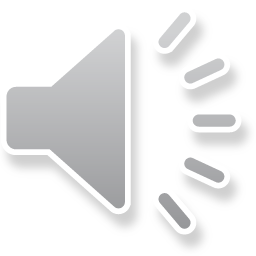 Trademarks
Source of origin of a product or service
Term: potentially infinite  see risk of becoming generic name
Trademark rights:
Use-based common law (geographic limits)
Pure registration 
Combination use-based 
International protection of trademarks
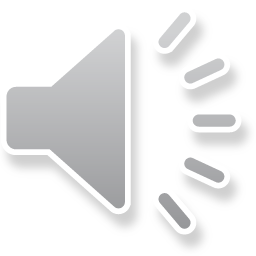 Homework 5
10 points
DUE: April 2nd, 11:55 pm via dropbox
Look at the product or service that your startup group is building.  
List the applicable IPs for your product/service
Pick one of the IP, say patent, and describe the
Process of registering the IP (1/2 page) 
Outline the content of the application (1-2 pages)
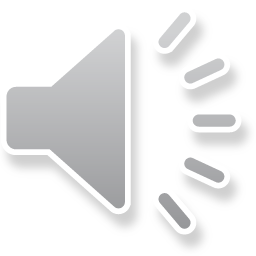 Next Class
Developing and implementing the technology business plan
Chapter 7
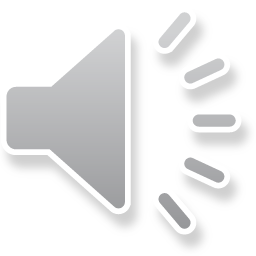